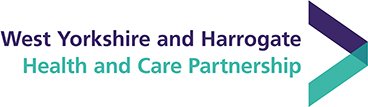 Calling all West Yorkshire Health & Care professionals 
Have better conversations that lead to better outcomes and better care! 
FREE expert training now available

Enrolling now, limited places available 
Contact bebhinn.browne1@nhs.net for details
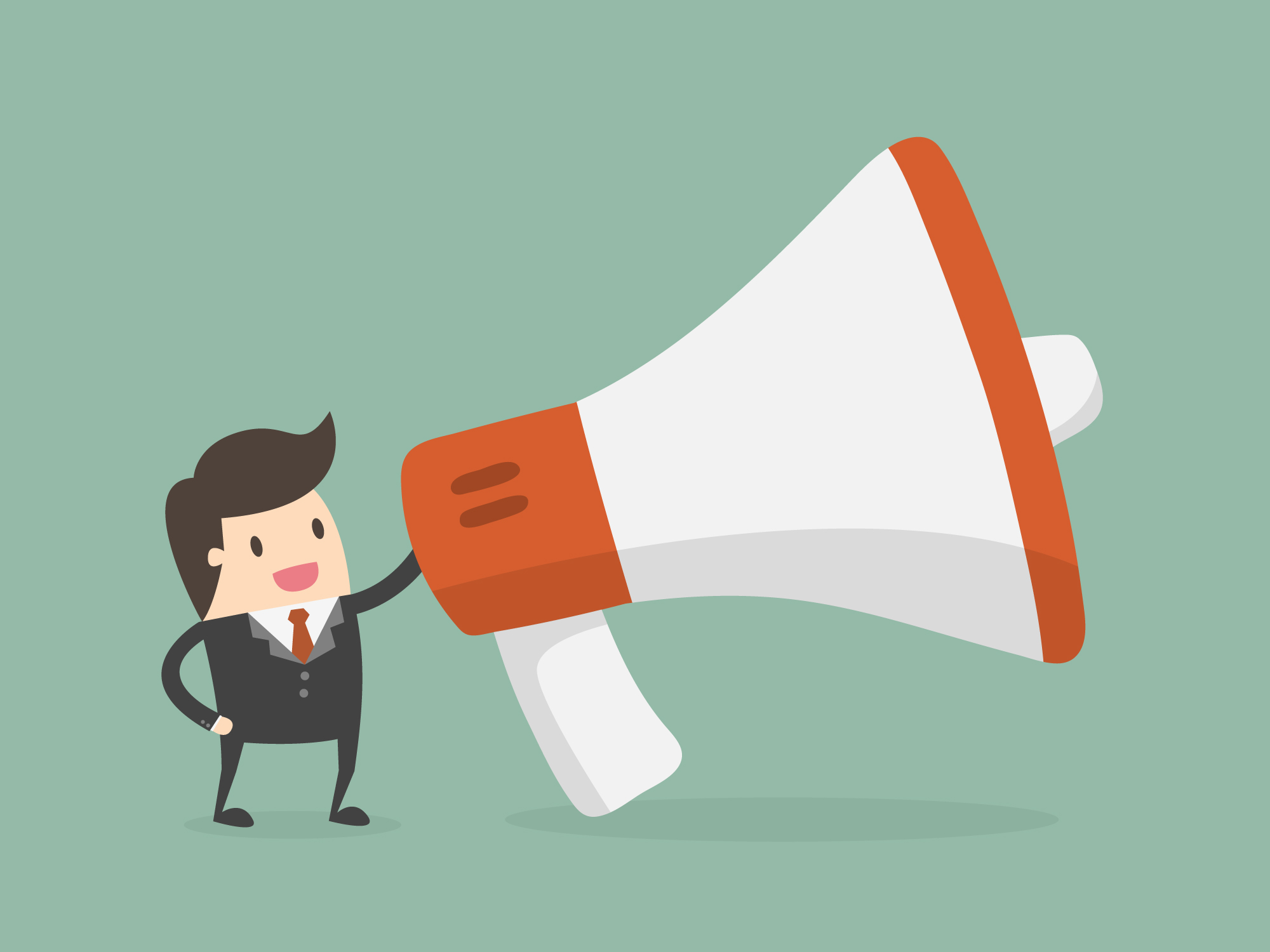 What Health Academy  students say..
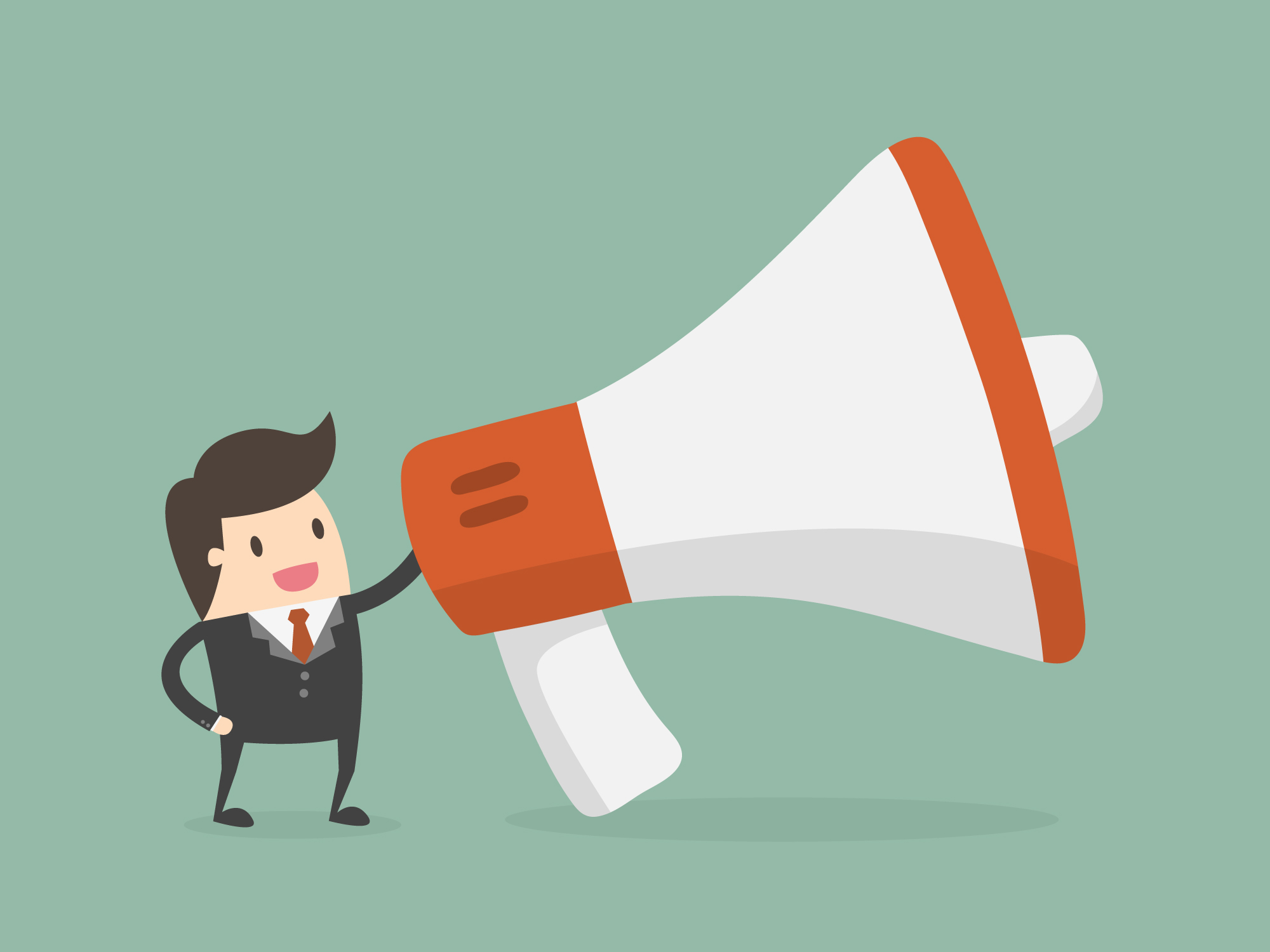 Really enabled me to understand how little things such as active listening + positive affirmation are so important - allowed me to change my own conversation + be more positive
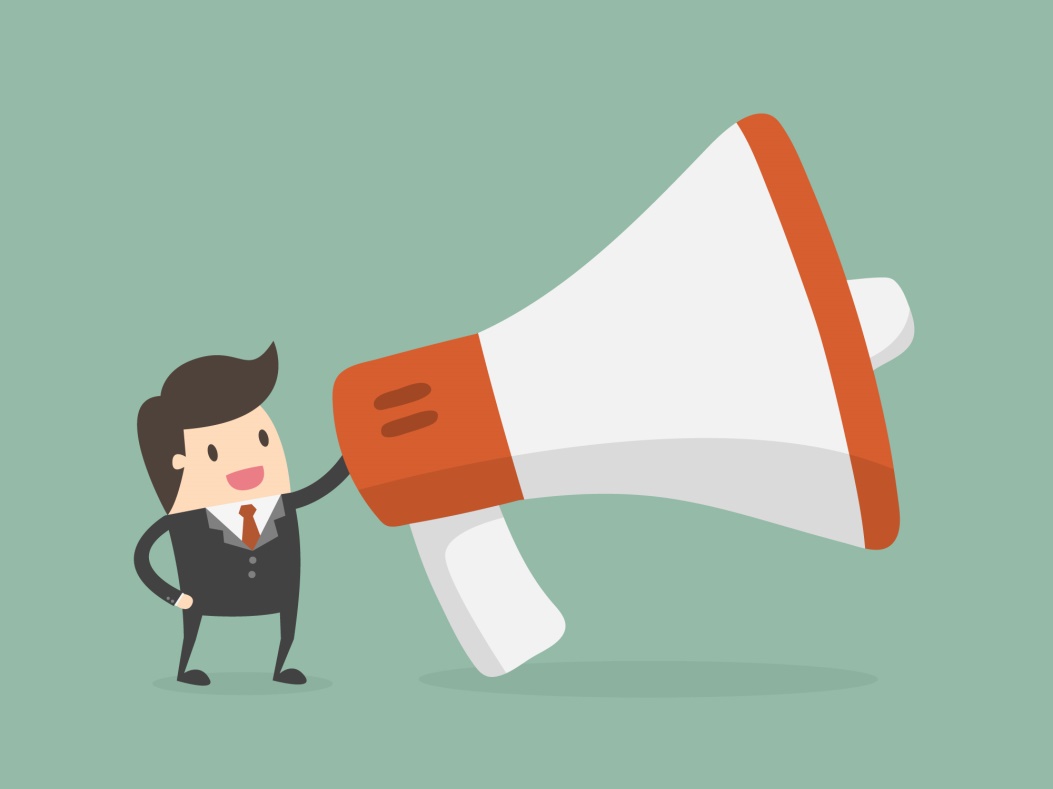 “Patients have genuinely seemed happier – we have better relationships”
“It has given patients more ownership…. making them feel empowered.”
“My conversations are richer, and more productive, and surprisingly require less work on my part!”
Calling all West Yorkshire Health & Care professionals 
Have better conversations that lead to better outcomes and better care! 
FREE expert training now available

Enrolling now, limited places available 
Contact bebhinn.browne1@nhs.net for details
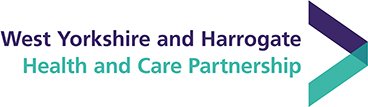 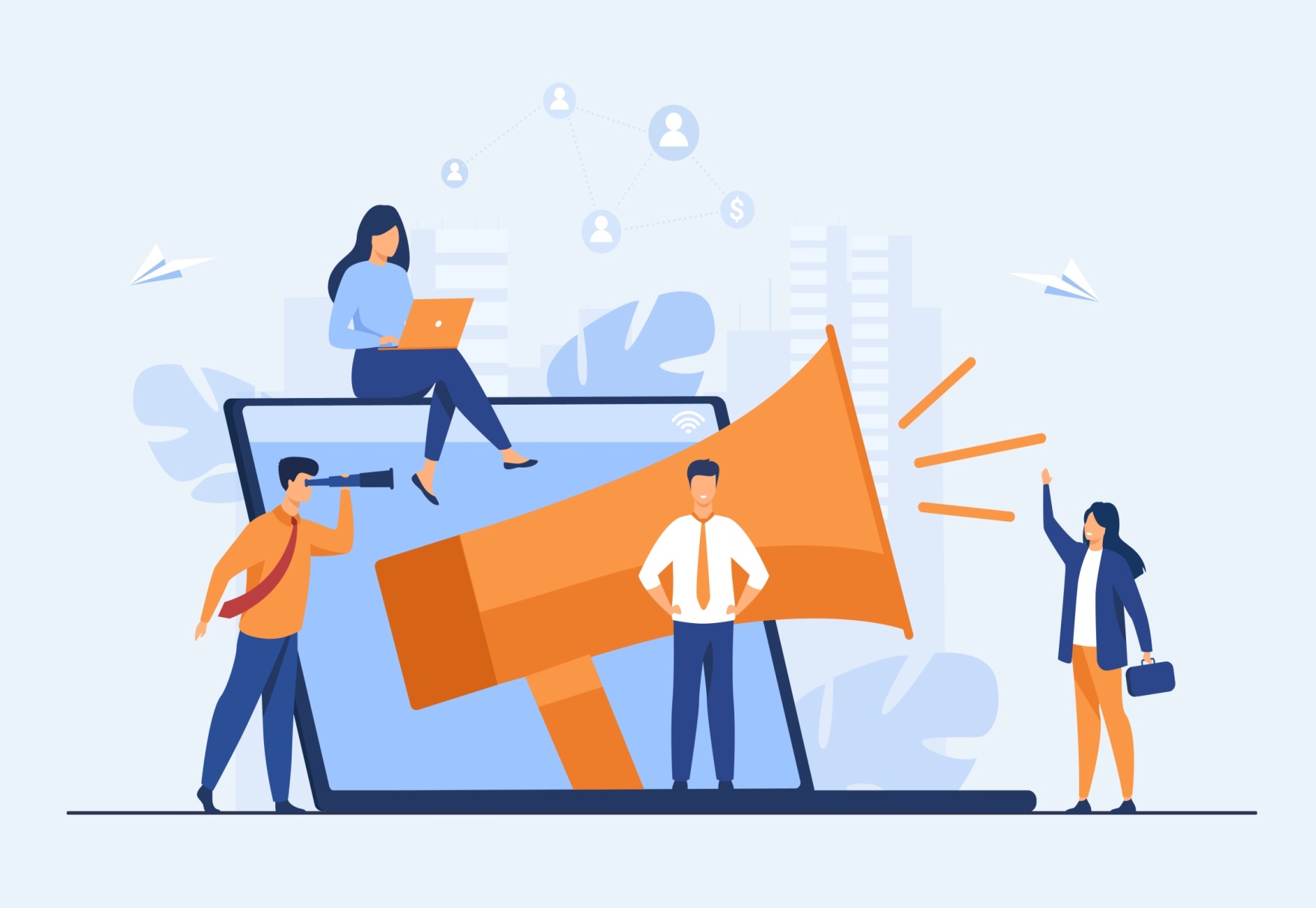 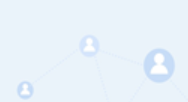 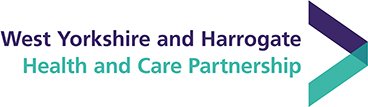 Calling all heath and care professionals

Enrol for  FREE expert training in how to empower people in managing their health and wellbeing.

Limited places available, enrolling now! 

Closing date 11th September 2020

For further details, contact bebhinn.browne1@nhs.net
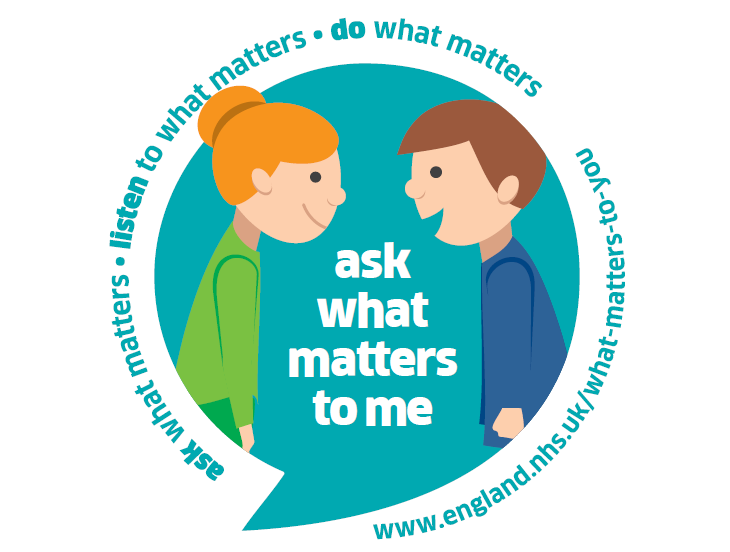 Expert training by the Health Coaching Academy
https://health-coachingacademy.com/testimonials/
Have better conversations that lead to better outcomes and better care! 
FREE expert training now available

Enrolling now, limited places available 
Contact bebhinn.browne1@nhs.net for details
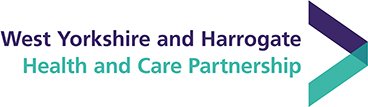 West Yorkshire and Harrogate Health and Care Partnership are offering an exciting opportunity to receive free expert training from an esteemed training provider Health Coaching Academy.  

Delivered in small groups by our expert coach-trainers, the training contains a mixture of learning, reflection and practical application to kick-start your health coaching journey. In this course you will begin to learn:

Practical tools and techniques to build your skills in a health coaching approach
The neuroscience of motivation, ownership and confidence
The secrets of behaviour change
The core competencies in line with the internationally-accredited standard

Want to know more? Visit:
https://health-coachingacademy.com/testimonials/
https://health-coachingacademy.com/diabetes-health-coaching-case-study/